1. Привычка вставать рано
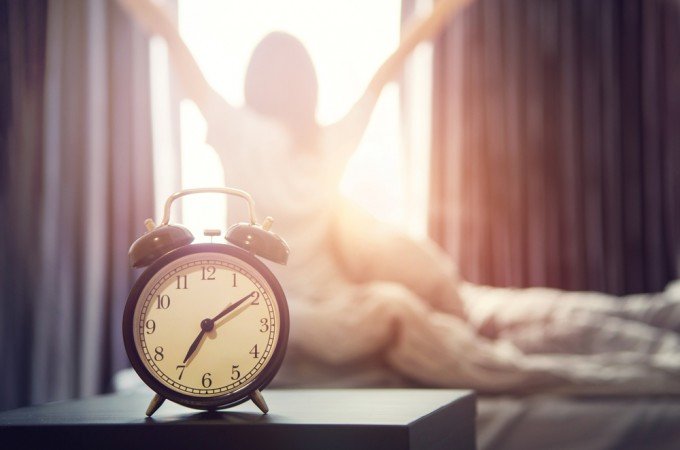 «Кто рано встает, тому Бог дает» - известная народная мудрость. В самом деле, если научиться ложиться и вставать пораньше - можно успеть сделать за день намного больше, а устать меньше.Такая привычка способствует наладить здоровый образ жизни, почувствовать себя более бодрым и сильным.
2. Привычка начинать день со стакана чистой воды
Пить воду нужно сразу после того, как проснетесь. Так вы «разбудите» свой организм и, в частности, желудочно-кишечный тракт.Стакан воды по утрам – очень полезная и здоровая привычка, ведь она помогает сделать кожу гладкой и молодой, организм - чистым, а аппетит - более скромным. По утрам, как утверждают медики, кровь у человека бывает особенно густой. Это означает повышенную вероятность инфарктов.Чтобы избежать подобной опасности, давно уже придуман простой и эффективный метод – пить воду, которая успешно разжижает кровь.
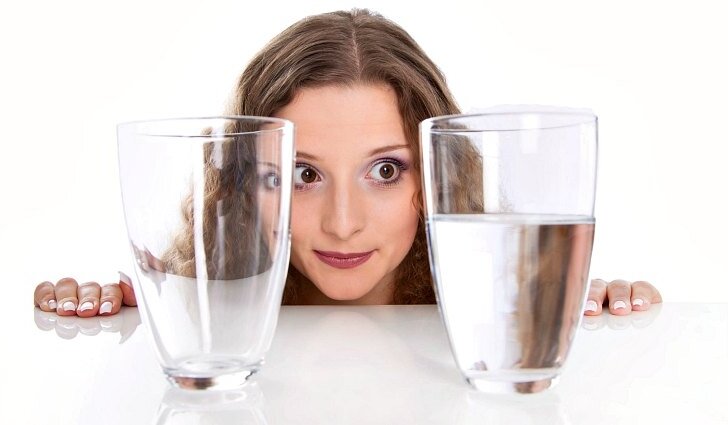 3. Привычка делать зарядку
Не нужно заставлять себя через силу выполнять комплекс скучных и утомительных упражнений. Это не принесет никакого результата. Лучше займитесь тем, что вам по вкусу - крутите педали велосипеда или велотренажера, танцуйте под заводную веселую музыку, крутите хула-хуп или делайте упражнения на растяжку. Главное, чтобы зарядка доставляла вам удовольствие! Если почувствуете некоторую усталость и боль в мышцах – не пугайтесь, это естественное явление для начинающих.Уже через несколько дней все эти ощущения уйдут, уступив место бодрости и наслаждению.
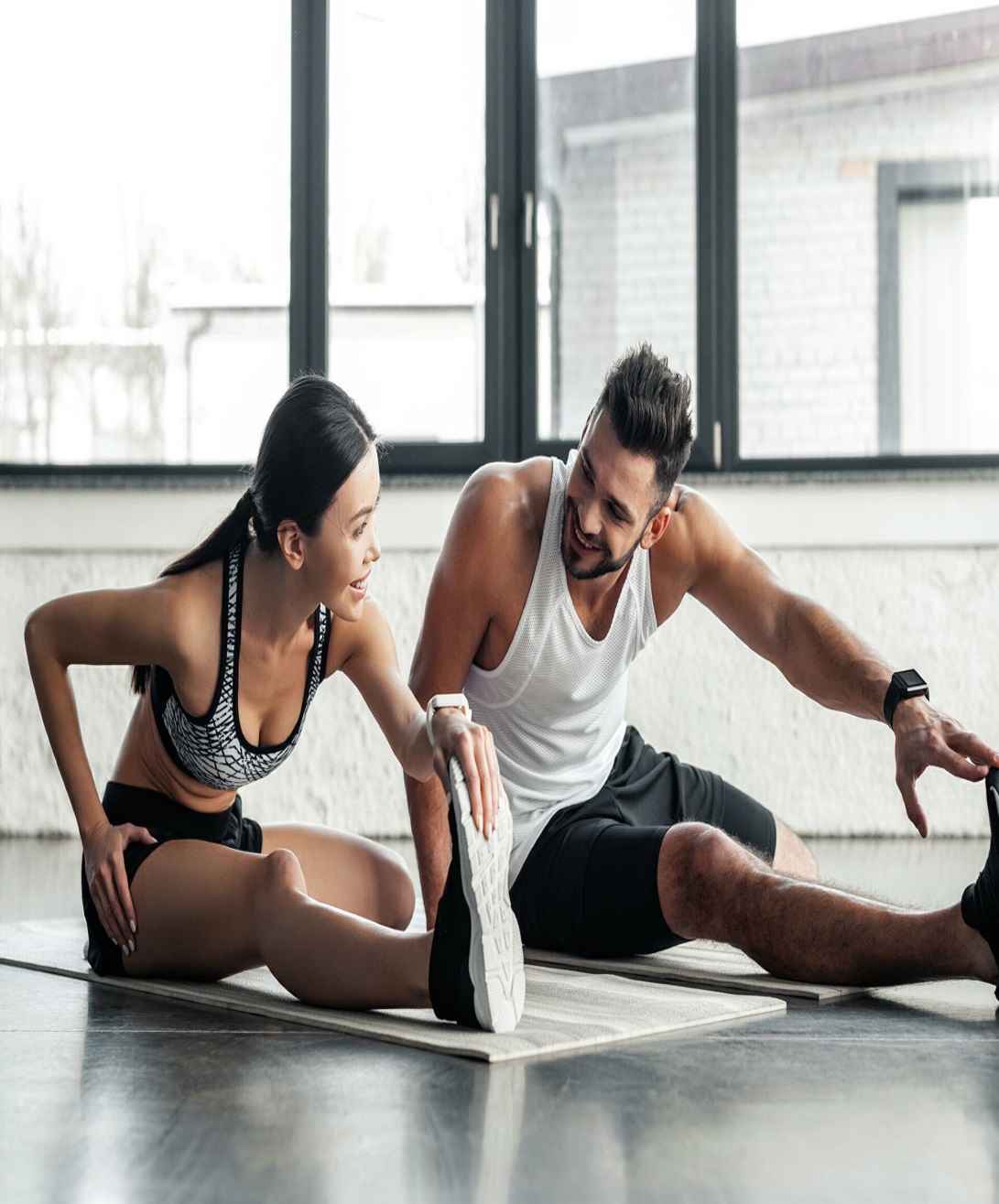 4. Привычка завтракать и питаться правильно
Если вы привыкли с утра выпивать чашку кофе, пришла пора сменить эту вредную привычку полезной.Не пожалейте 10 минут на приготовление полезного и здорового завтрака для себя, любимого! Сварите кашу, приготовьте омлет, сделайте салат из свежих овощей, отварите кусочек постного мяса... Что-то из предложенного наверняка придется вам по вкусу. Помните, что в меню для завтрака обязательно должны входить кисломолочные продукты и фрукты. А кофе лучше заменить зеленым чаем с медом. Такой завтрак позволит вам с легкостью справиться с огромным количеством дел, ведь ваш организм наполнится невероятной силой и энергией!
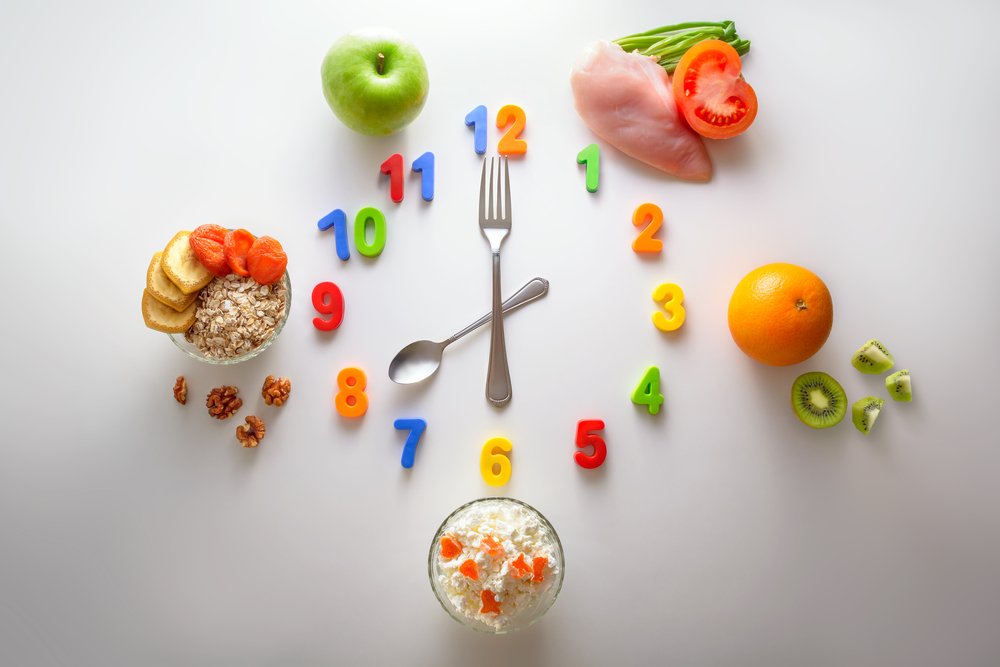 5. Привычка работать с перерывами
Человеку, увлеченному интересной работой, очень трудно прерваться. Хочется как можно скорее завершить начатое, удовлетворенно оглядеть дело рук своих, и только потом отдыхать. Чувство, что лучше потрудиться «ударно» на протяжении нескольких часов, чем постоянно прерываться, - неверно!
 На самом деле вы сами увидите, насколько легче пойдет работа, если каждый час делать маленький 
перерыв минут на 5. За эти 5 минут можно размяться, сделав несколько упражнений, выпить чай или съесть яблоко, пройтись по двору или 
постоять на балконе, вдыхая свежий воздух. Мозг «прочистится», и вас посетят новые мысли.
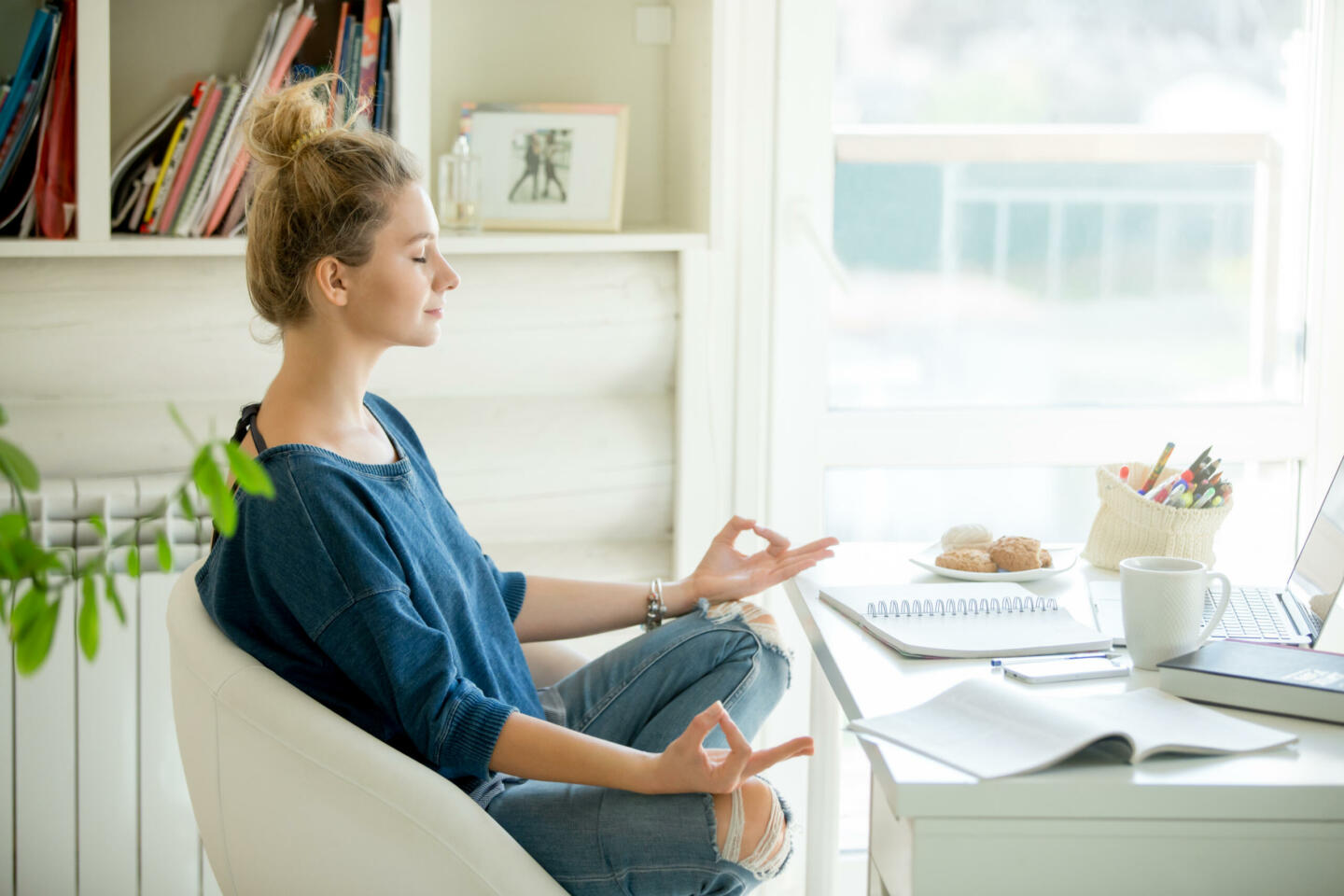 6. Привычка ходить пешком
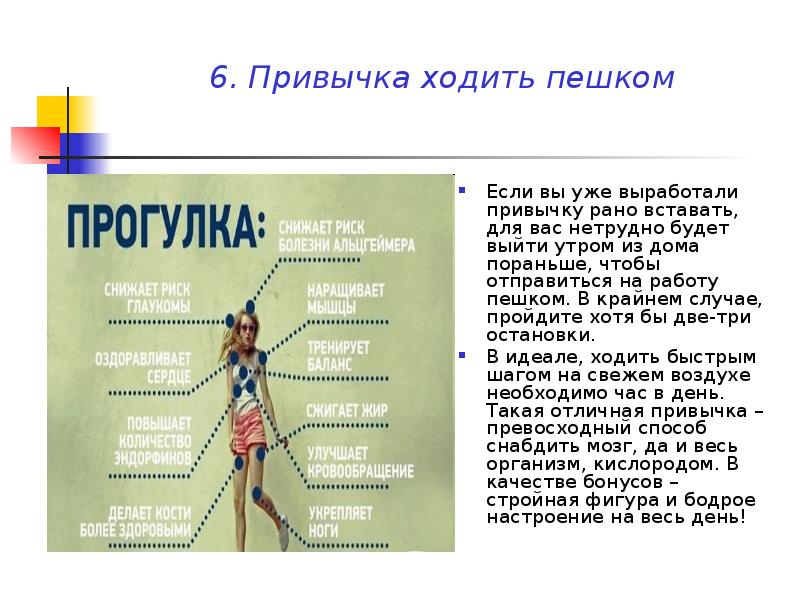 Если вы уже выработали привычку рано вставать, для вас нетрудно будет выйти утром из дома пораньше, чтобы отправиться на работу пешком. В крайнем случае, пройдите хотя бы две-три остановки.В идеале, ходить быстрым шагом на свежем воздухе необходимо час в день. Такая отличная привычка - превосходный способ снабдить мозг, да и весь организм, кислородом. В качестве бонусов – стройная фигура и бодрое настроение на весь день!
7. Привычка заниматься спортом
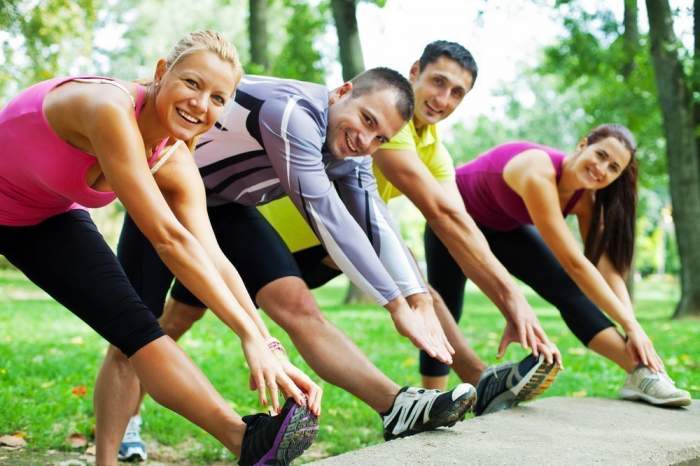 Природа создала нас всех активными существами. Для человека естественно проводить свои дни в движении, а лежание на диване и сиденье перед компьютером на протяжении многих часов – это противоестественно.Малоподвижный образ жизни становится причиной лишнего веса, быстрого старения организма и множества проблем со здоровьем. Постарайтесь выделить на занятия любимым видом спорта хотя бы 3 раза в неделю, по полчаса в день.
8. Привычка принимать вечером  теплый душ или ванну
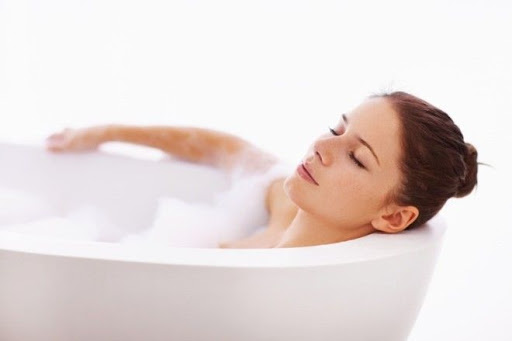 Теплая вода расслабляет, смывает весь негатив, «налипший» к нам в течение дня.Постояв под душем или полежав в теплой ванне, мы готовим свой организм к отдыху, помогая себе быстро и крепко заснуть.А ведь полноценный сон - залог хорошего отдыха.
9. Привычка высыпаться
Регулярное недосыпание разрушает наш организм. Спать рекомендуется не менее 6-7 часов, чтобы организм успел отдохнуть и восстановиться.Очень важно! Спать ложиться нужно до 23 часов, поскольку до 24 часов отдыхает именно мозг, психические силы ума. Если из месяца в месяц, из года в год нарушать это правило, то постепенно произойдет снижение концентрации внимания или чрезмерная напряжённость ума. Дальнейшие последствия – хроническая усталость и напряженность.Бледный цвет лица, усталый тусклый взгляд, заторможенность, головные боли – всё это признаки нарушения режима дня, человек не дает уму и разуму отдыхать в отведенное для этого природой время.
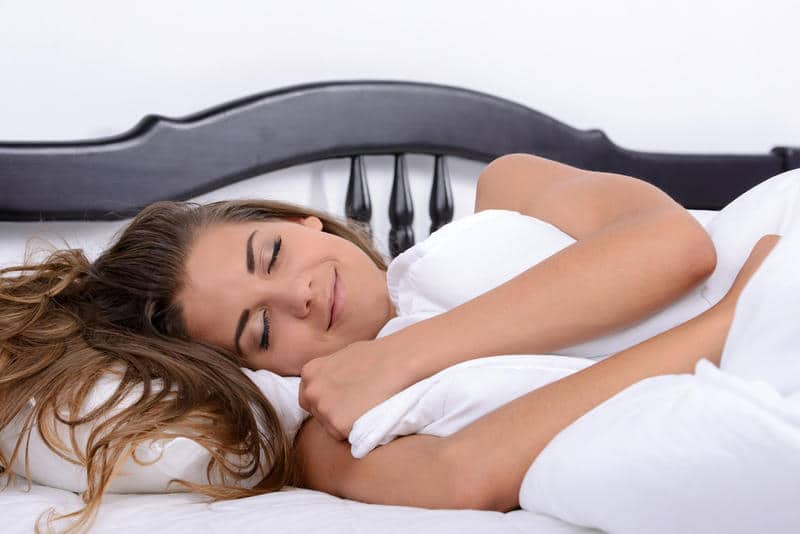 291375613.9З-466	Здоровая семья: здоровье и бодрость духа от рождения до глубокой старости: ежедневный уход в домашних условиях / пер. с англ. М. Г. Луппо, Д. А. Иванова. - Москва : Крон-Пресс, 1994. - 768 с.
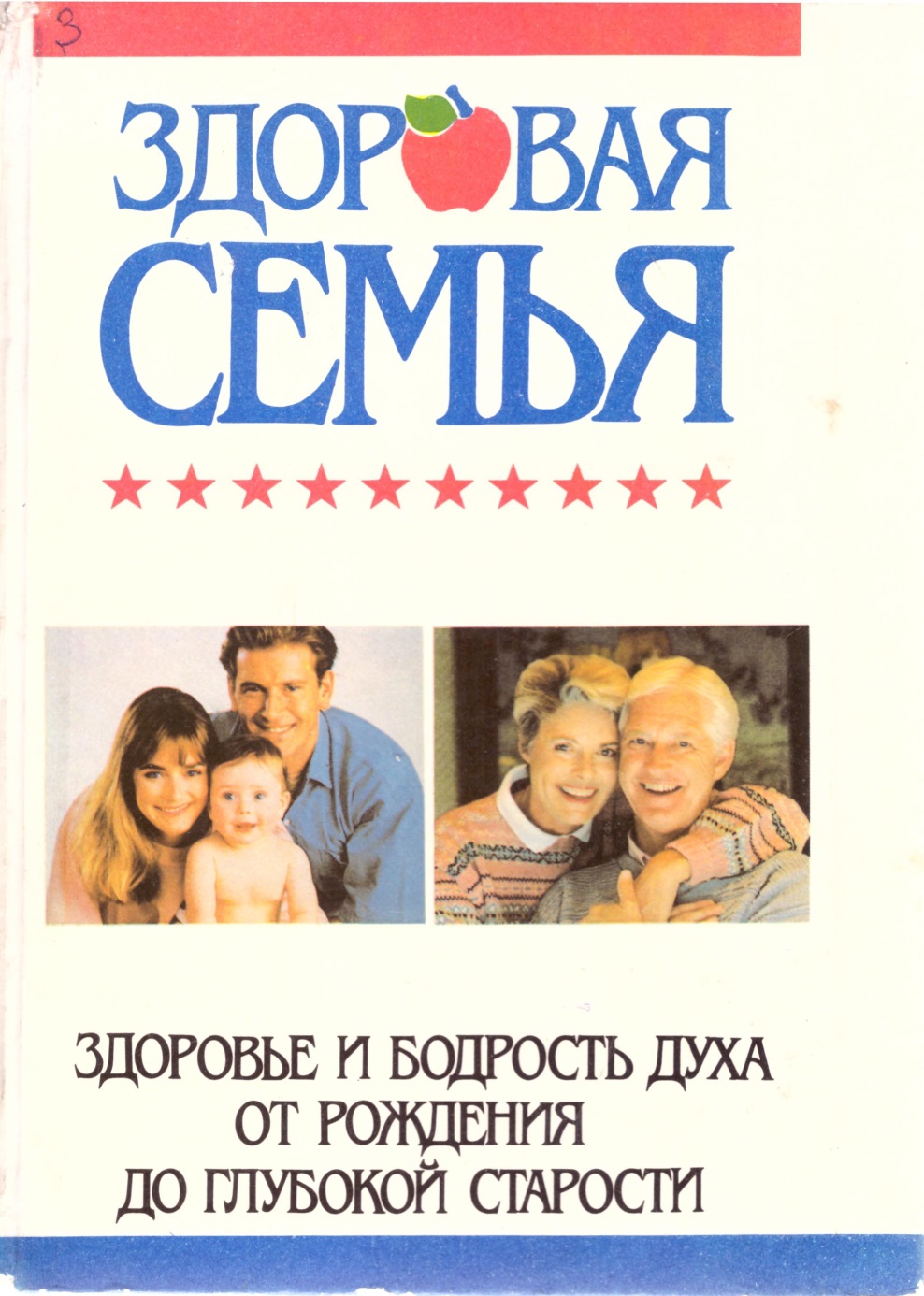 312806613.99:618Д81Дуда, Виталий Иванович. 	Здоровье женщины - здоровье нации  : научно-популярная литература / В. И. Дуда, Вл. И. Дуда. - Минск  : Международный центр интеграционной информации. Общественный пресс-центр Дома прессы, 2009. - 143 с. - (Здоровый образ жизни).
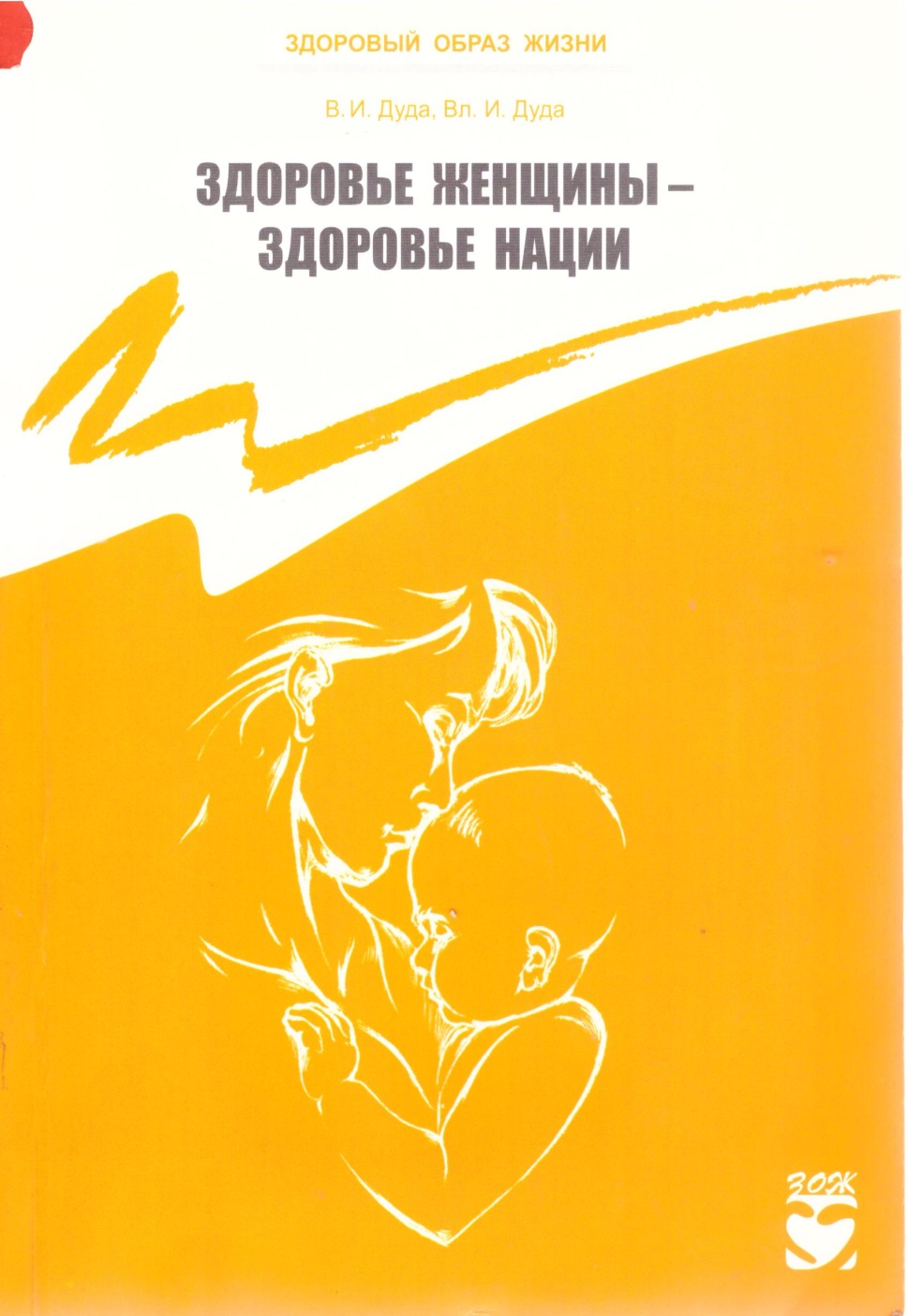 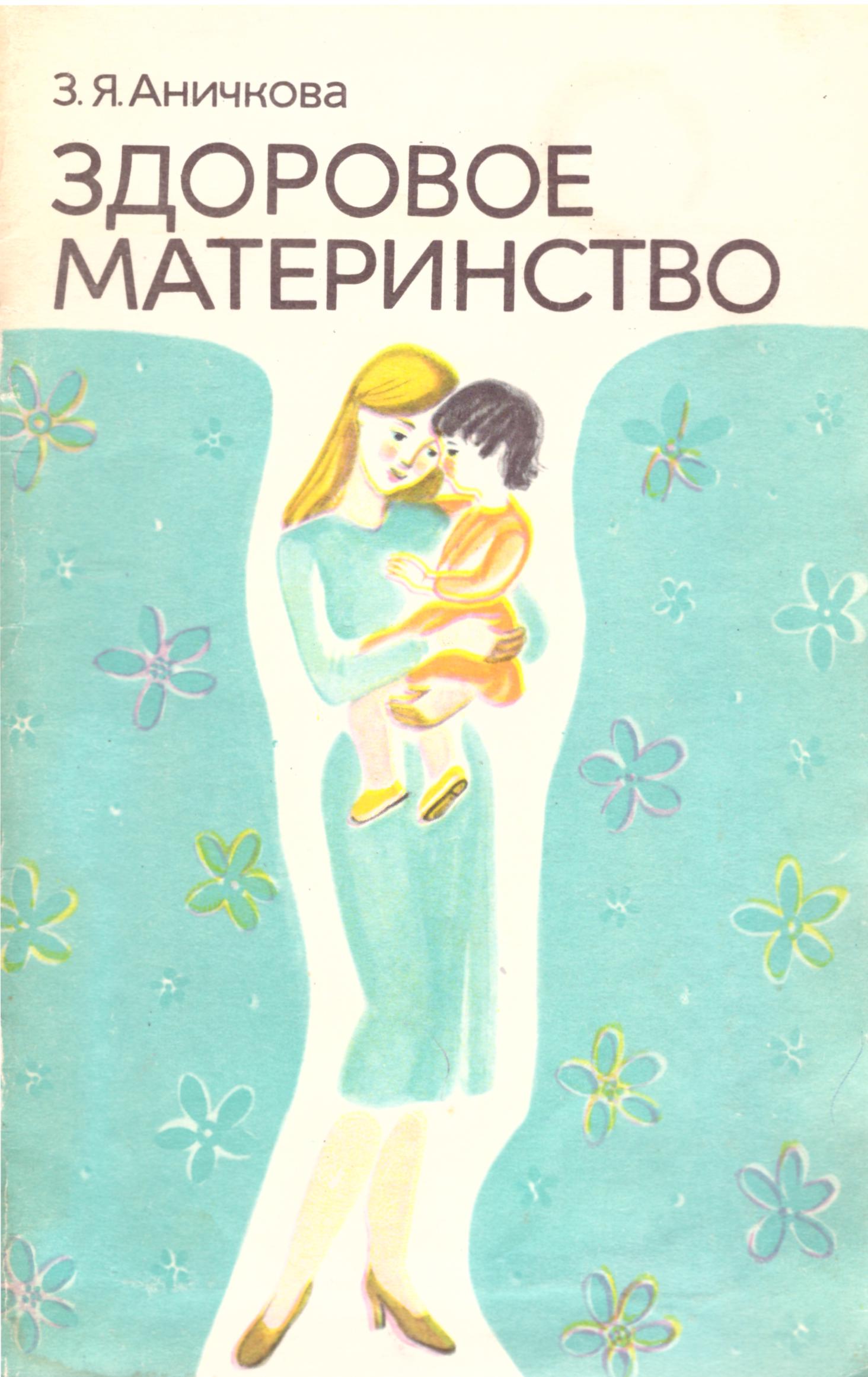 237433618.2-083А675Аничкова, Зоя Яковлевна. 	Здоровое материнство / З. Я. Аничкова. - 2-е изд., доп. и перераб. - М. : Медицина, 1982. - 72 с. : ил. - (Науч. попул. мед. лит. для матерей).
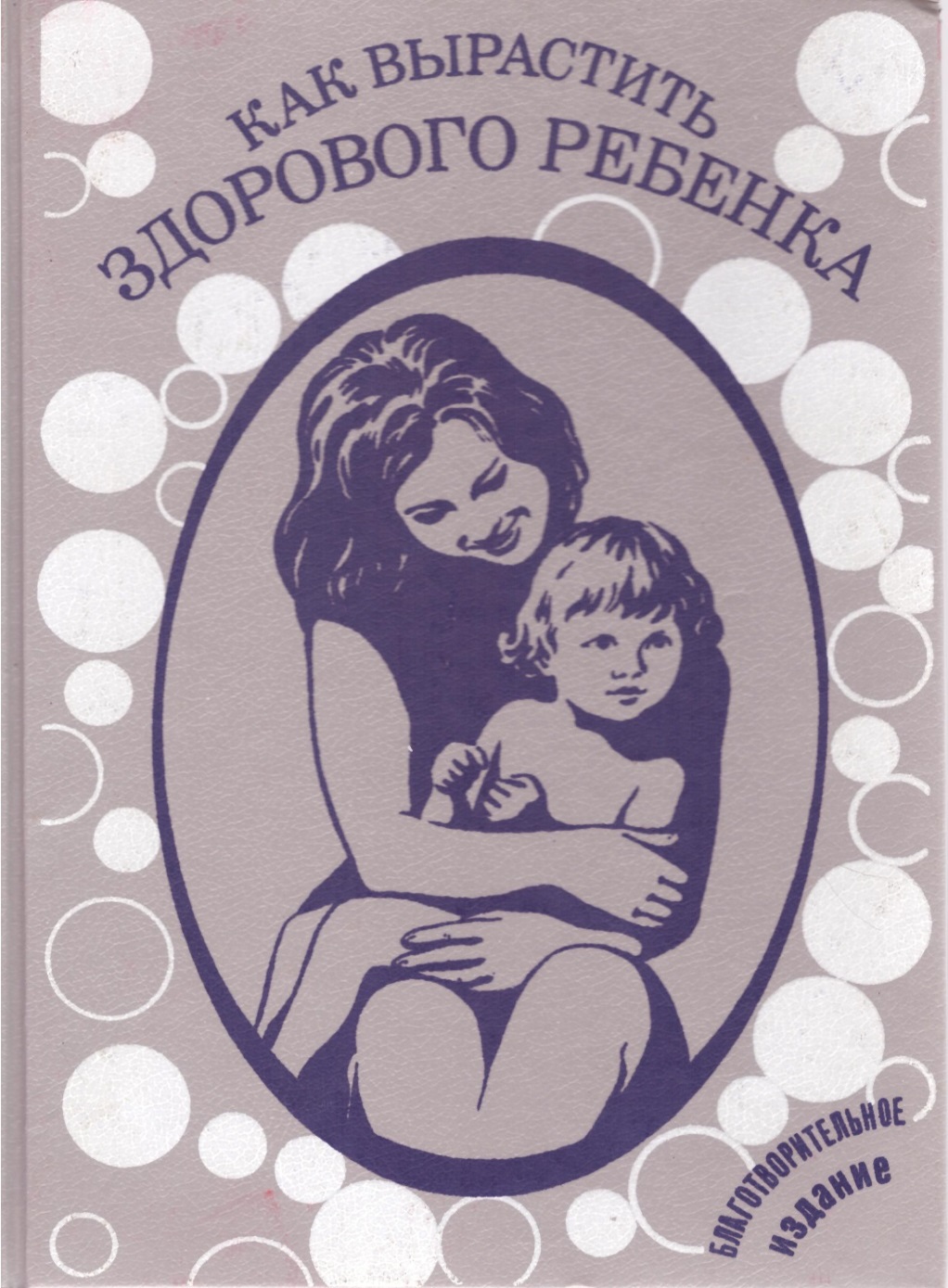 284815613.95К16	Как вырастить здорового ребенка / Под ред. В. П. Алферова. - Л. : Медицина. Ленингр. отд-ние, 1991. - 416 с. - (Науч.-попул. мед. лит-ра).
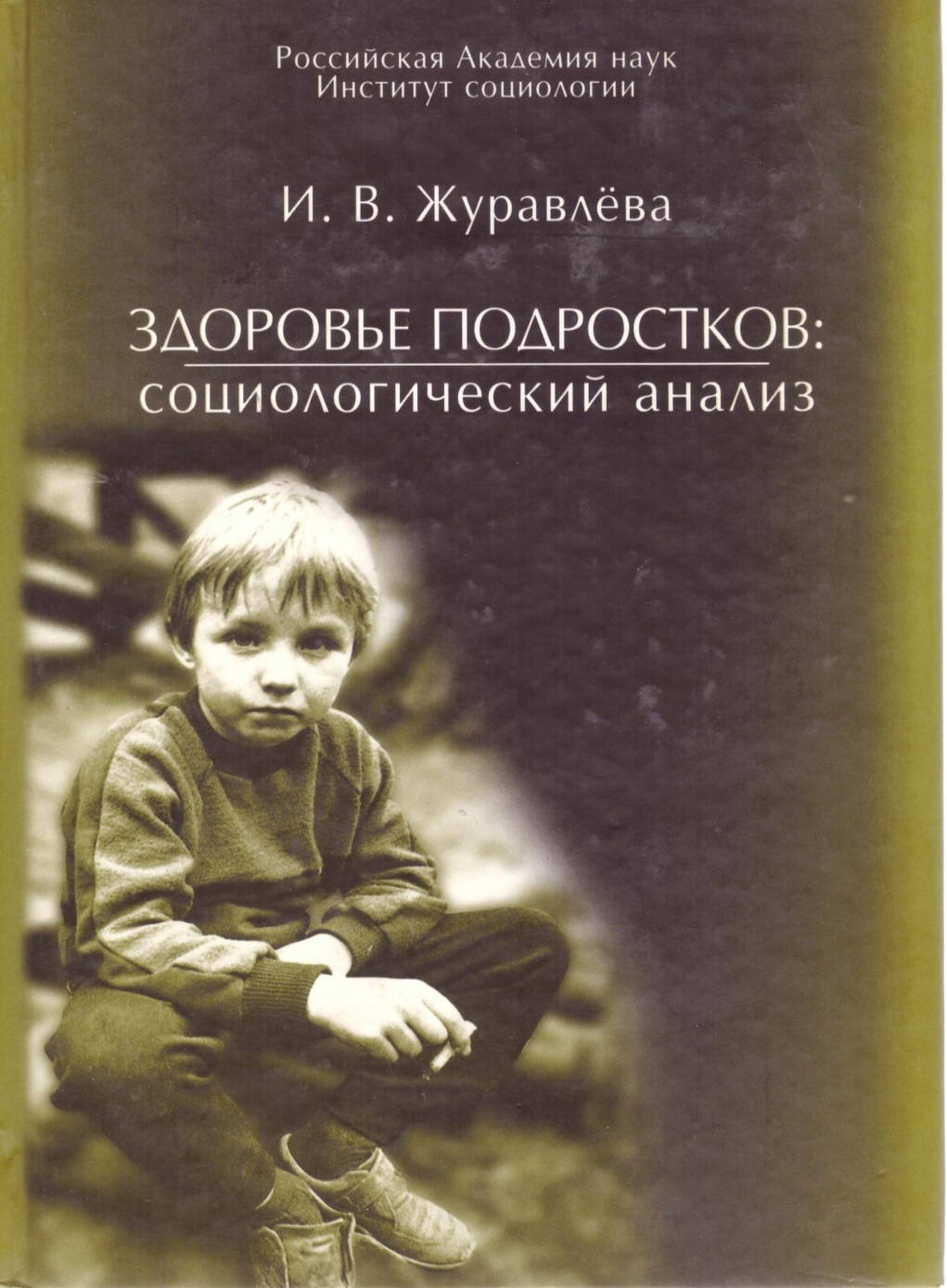 303568613.96Ж911Журавлева, И. В. 	Здоровье подростков: социологический анализ : монография / И. В. Журавлева ; Российская академ. наук. Ин-т социологии. - Москва : Изд-во Ин-та социологии РАН, 2002. - 239 с.
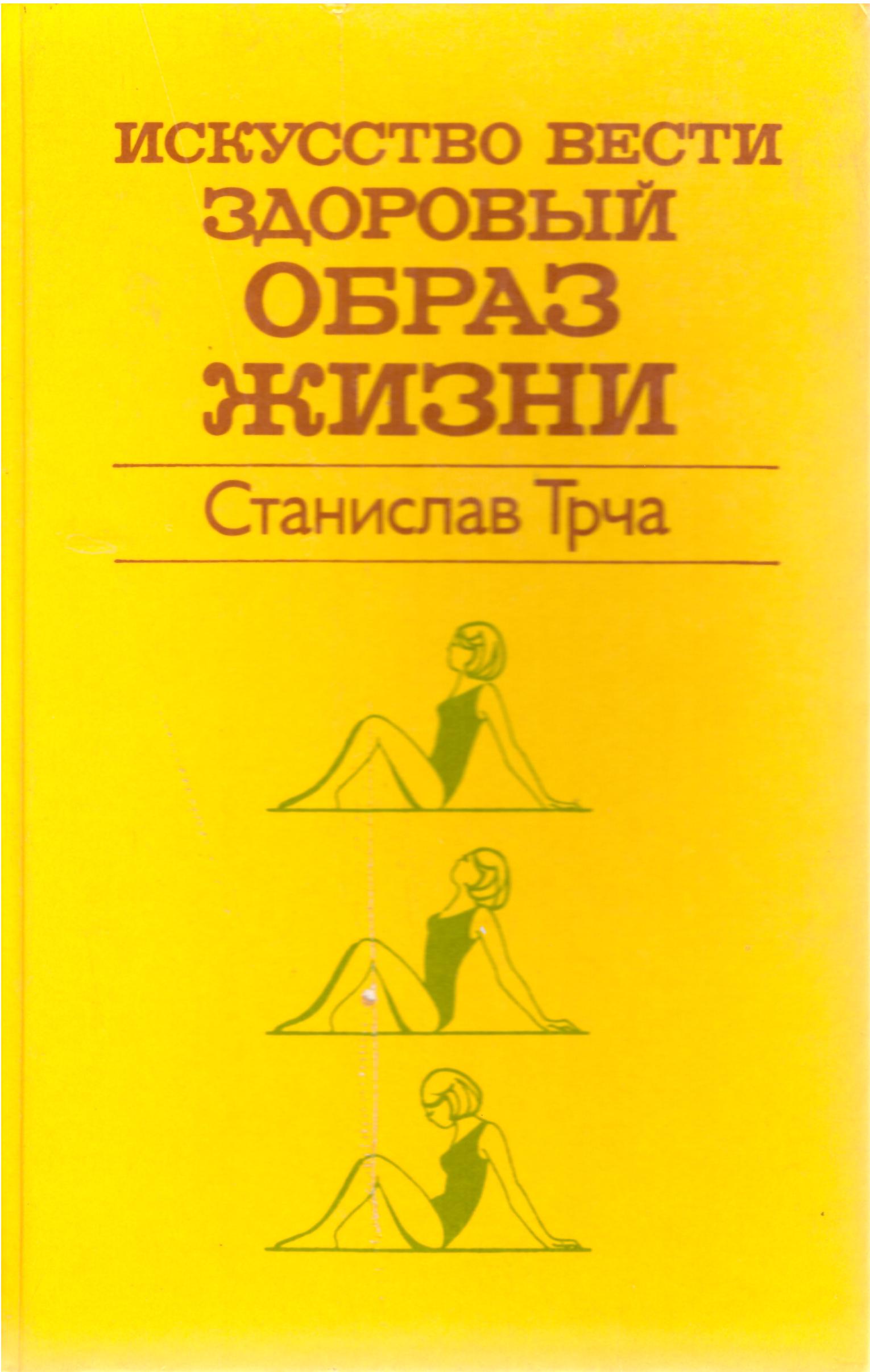 252759613.99Т805Трча, Станислав. 	Искусство вести здоровый образ жизни / С. Трча; Пер. с чеш. В. В. Язвикова. - М. : Медицина, 1985. - 232 с.
331670613.96Т789Трусь, Елена Ивановна. 	Формирование здорового образа жизни студентов медицинского университета : монография / Е. И. Трусь, М. Ю. Сурмач ; Министерство здравоохранения Республики Беларусь, Учреждение образования "Гродненский государственный медицинский университет". - Гродно : ГрГМУ, 2018. - 158 с.
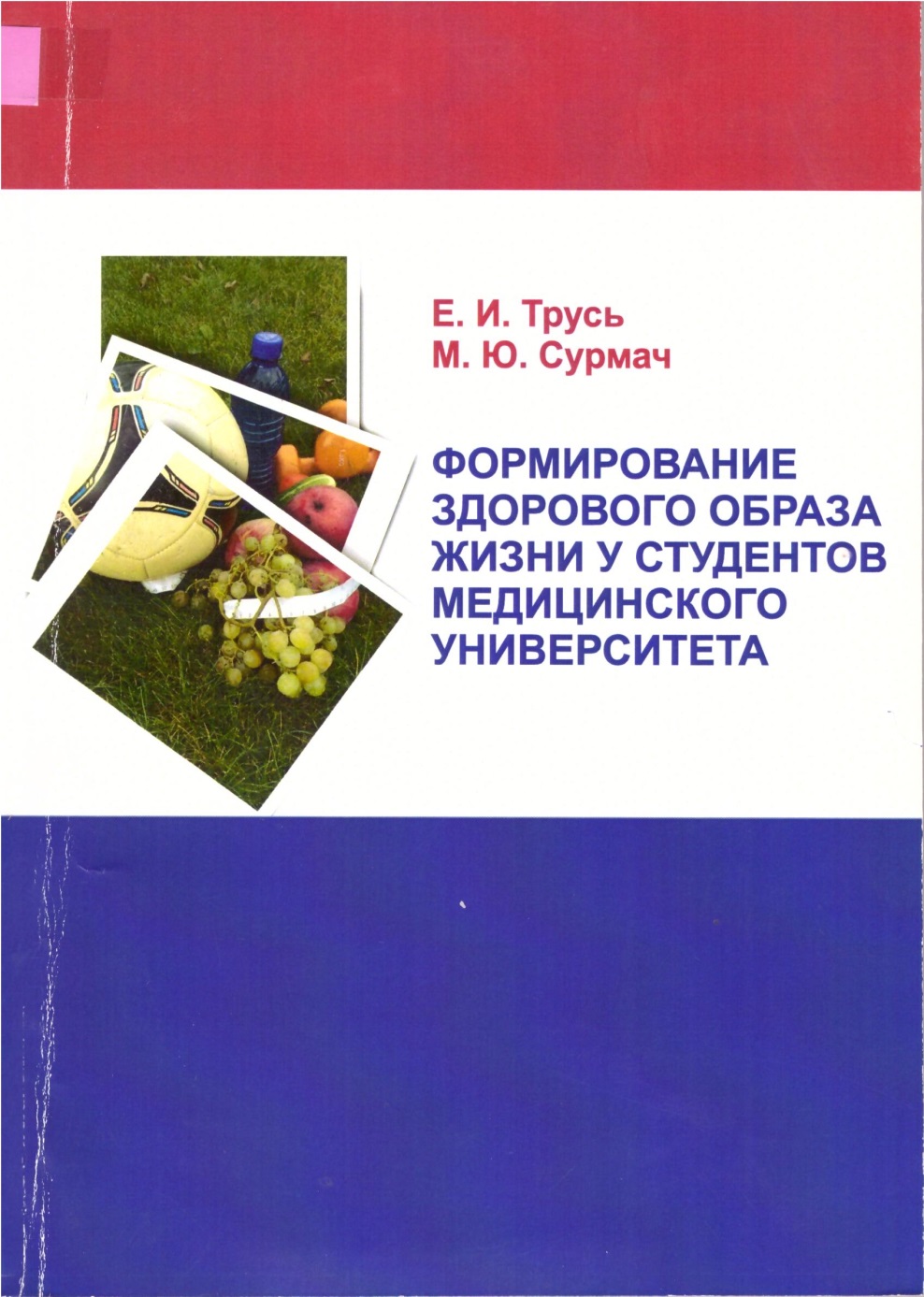 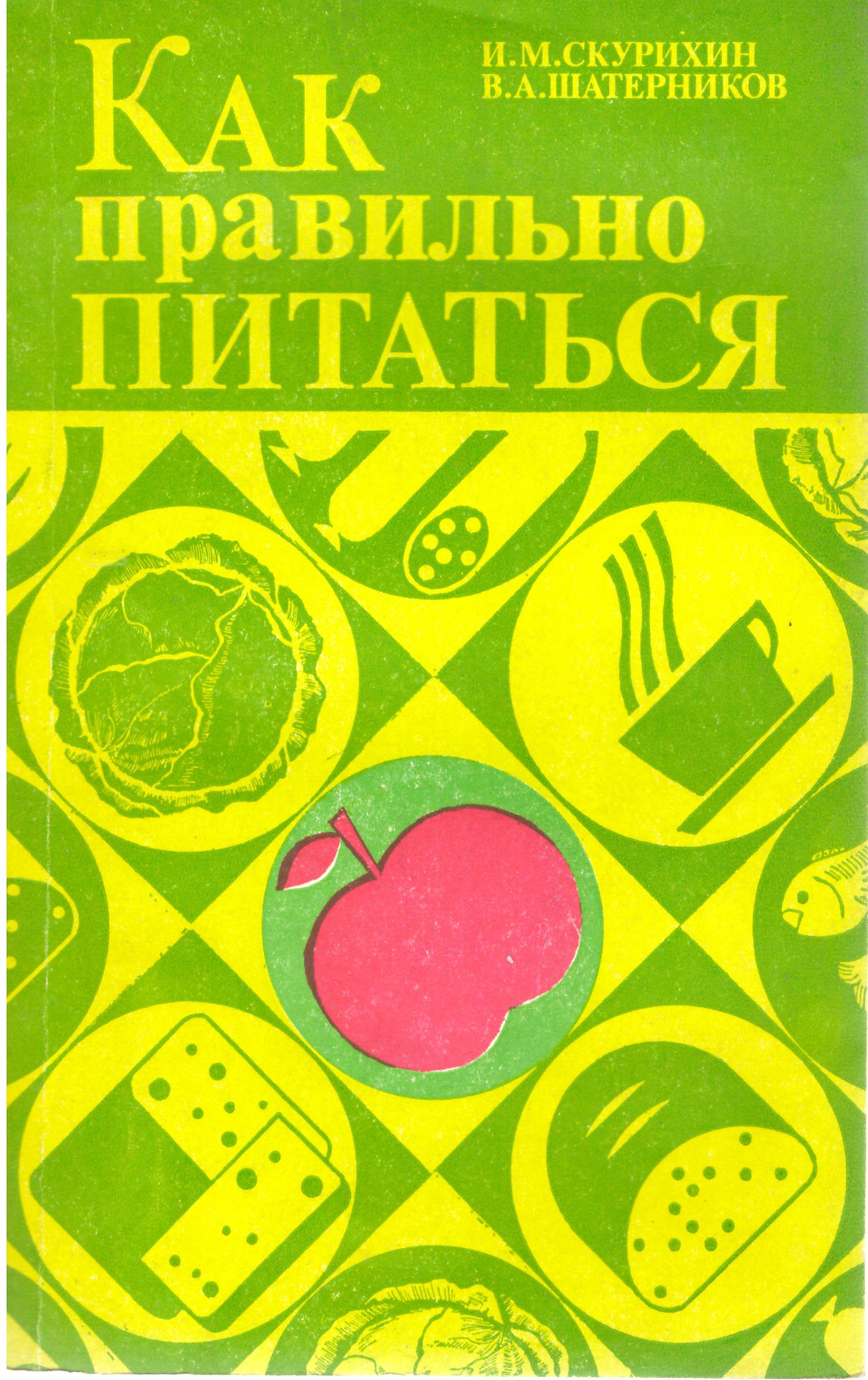 62191613.2С467Скурихин, Игорь Михайлович. 	Как правильно питаться / И. М. Скурихин. - Москва : Агропромиздат, 1986. - 240 с.
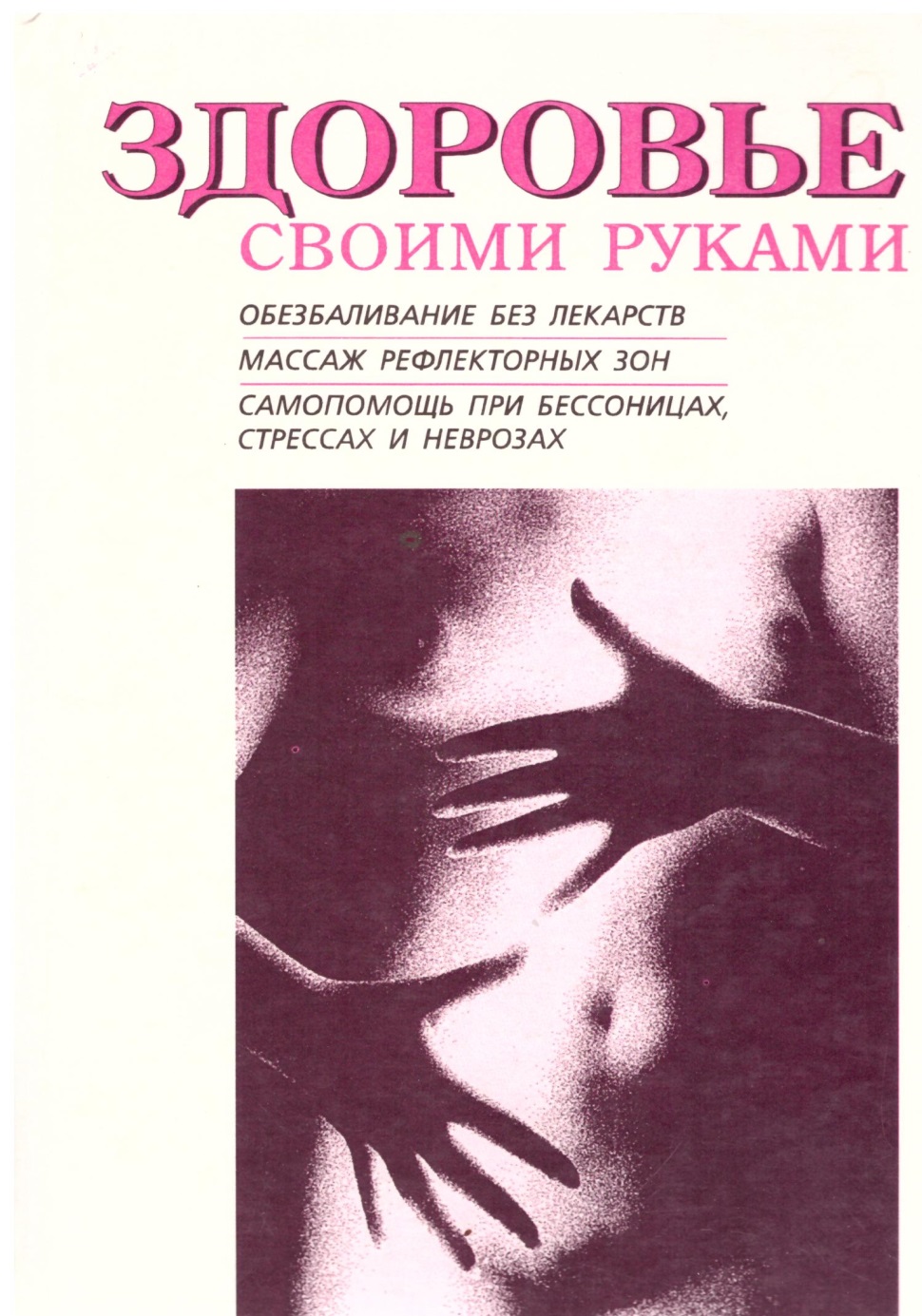 292963615.8З-467	Здоровье своими руками / под ред. Б. В. Дривотинова; пер. с англ. Т. Е. Комаровской, А. И. Козеко. - Минск : Полымя, 1996. - 409 с.
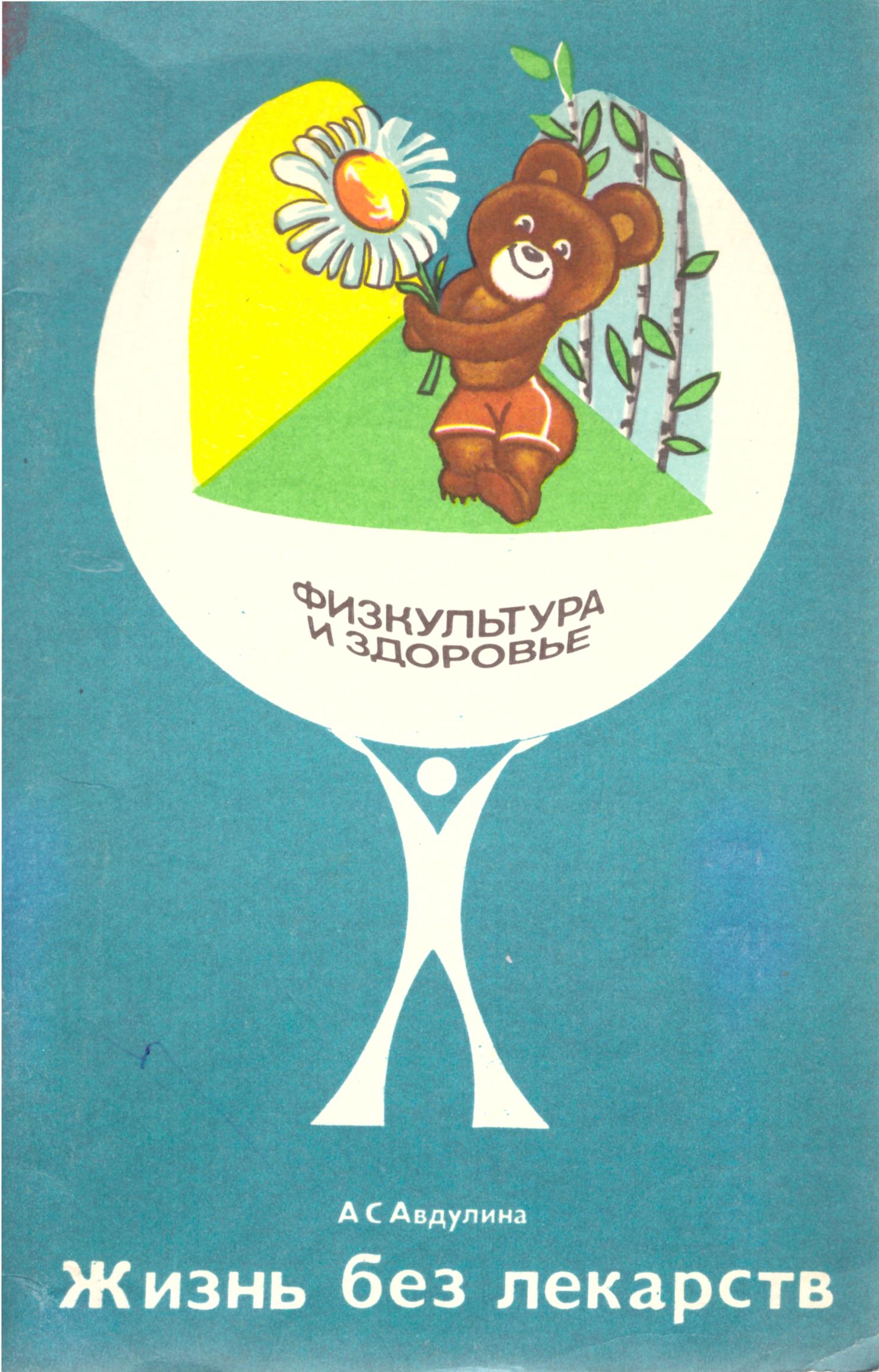 235598613.9А189Авдулина, Анна Сергеевна. 	Жизнь без лекарства  / А. С. Авдулина. - 2-е изд., доп. - Москва  : Физкультура и спорт, 1982. - 88 с. -
Итак, подведем итог: вырабатывать полезные привычки нужно! Они помогут нам добиться поставленных целей, обрести успех и достичь желаемого результата! 
Полезные и нужные привычки стоит завести. 
Будьте здоровы!
Успехов и полезных привычек, друзья!
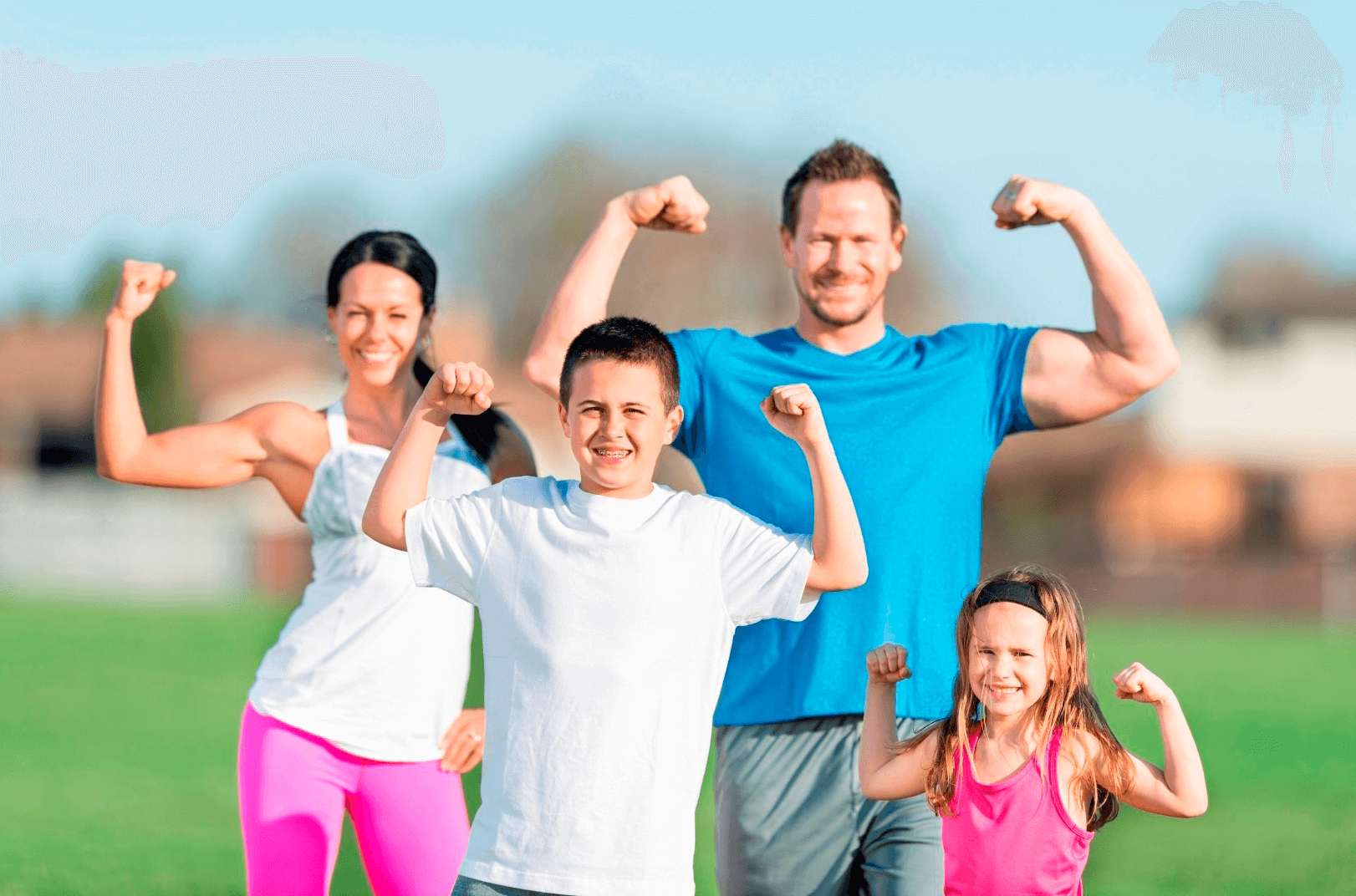